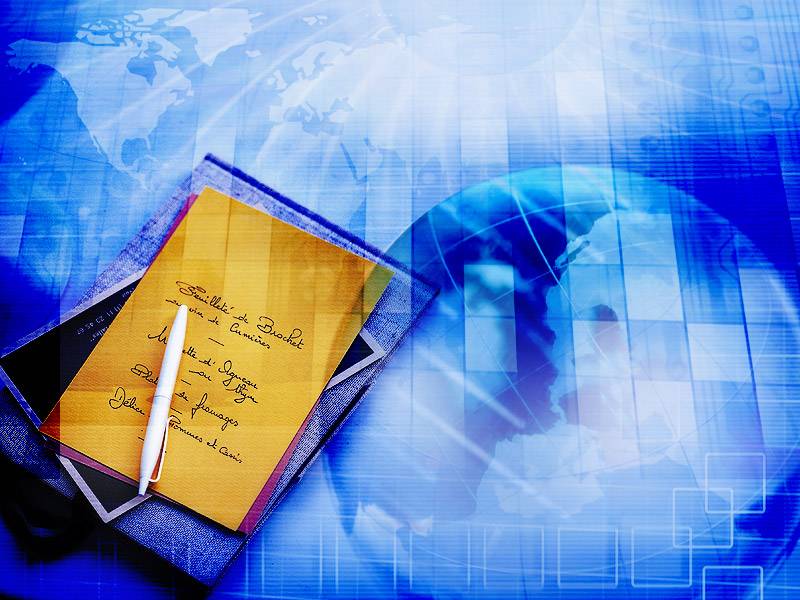 Разряды 
прилагательных
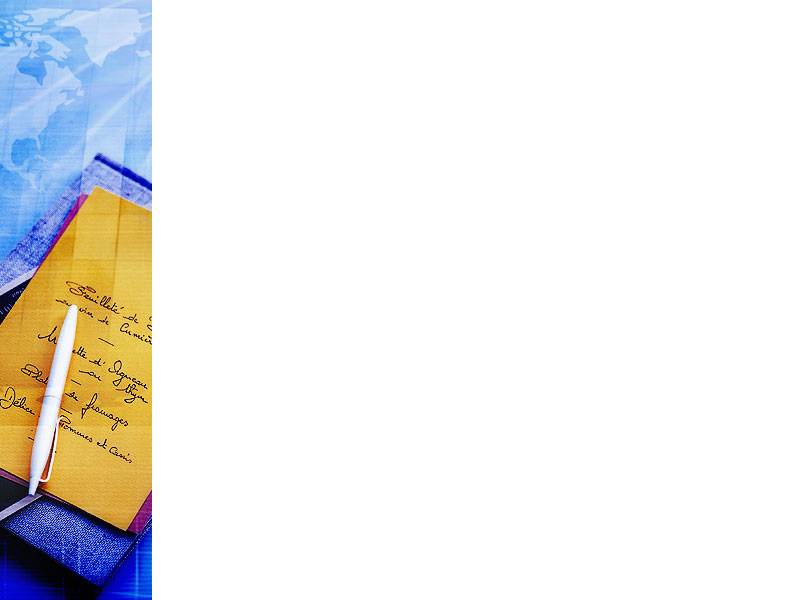 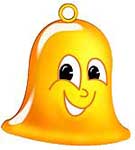 1. Грамматический разбор
На свист откликнулись десятки птичьих голосов,
и соловьиный раскат пронесся по зарослям
Запишем предложение в тетрадях;
 синтаксический разбор 2 части предложения;
 назовем имена прилагательные, поставив к ним 
   вопросы.
На свист откликнулись десятки птичьих
голосов, и соловьиный раскат  пронесся 
по зарослям.
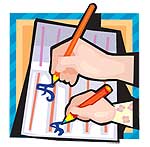 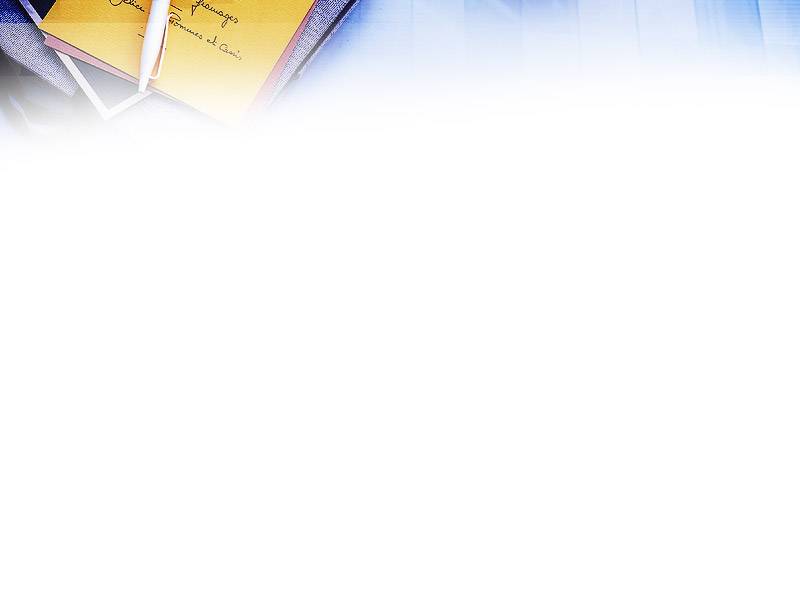 Третье лишнее
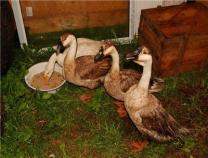 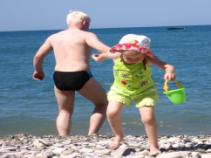 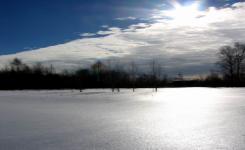 Гусиная походка
Январское утро
Гусиная кормушка
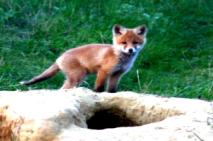 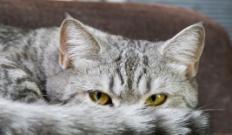 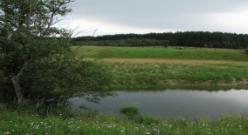 Приречный луг
Лисий характер
Лисья нора
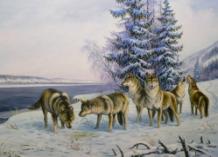 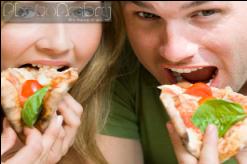 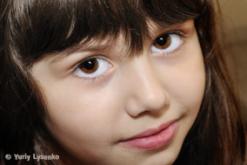 Волчья стая
Волчий аппетит
Папин взгляд
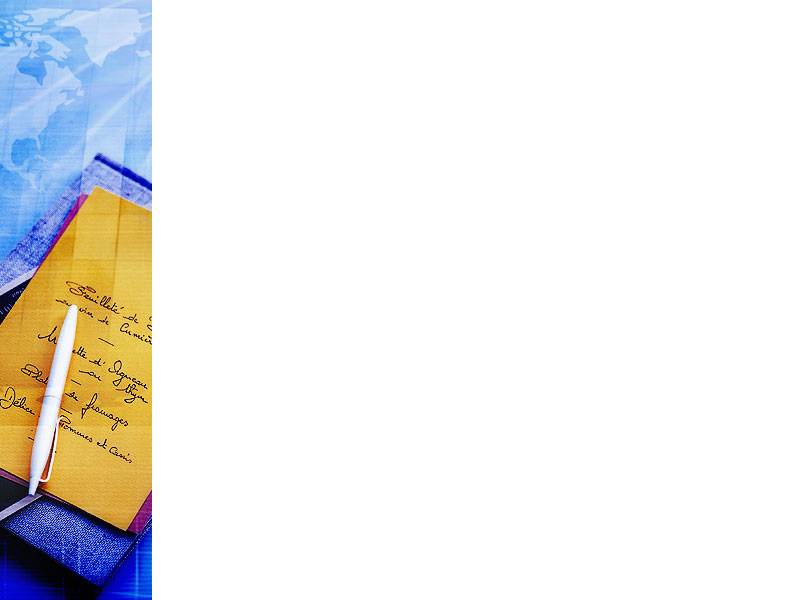 Тренировочные упражнения
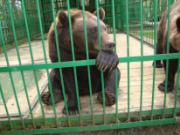 Зверь лохматый, косолапый
Он сосет в берлоге лапу.
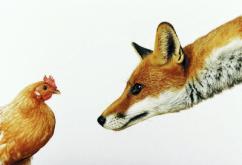 Желтая хозяюшка из лесу пришла,
Всех кур пересчитала
И с собою принесла.
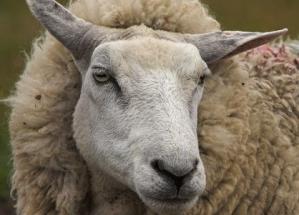 По  горам, по долам
Ходит шуба да кафтан
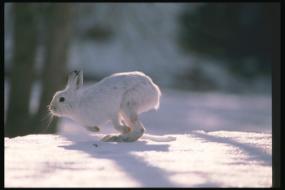 Маленький, беленький, 
По лесочку прыг, прыг,
По снежочку тык, тык.
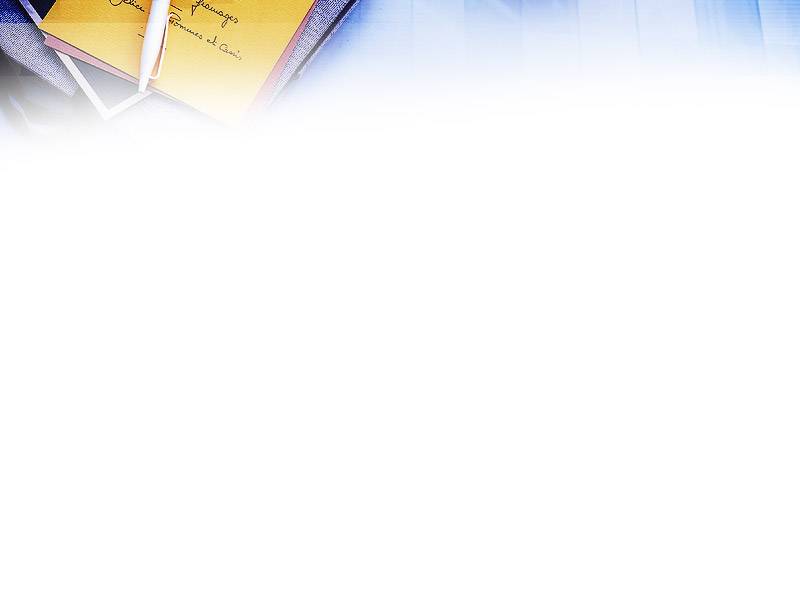 Буквенный диктант
К.  О.  П
Все мерещится поле с гречихою, в маленьком доме сирень на окне.
Милое детство мое вспоминается мне.
Перед нами простирались Кавказские горы.
Мамины руки помнятся мне.
Меня манит к себе глубокое озеро Байкал.
Ее привезли издалека в края, где шумят ковыли, как долго она привыкала к огню 
       волгоградской земли.
Меня покорил честный поступок моего товарища.
Одна в глуши лесов сосновых давно, давно ты ждешь меня.
Я помню отцово наставленье.
В роще соловьиной мы вспоминали с грустью лето.
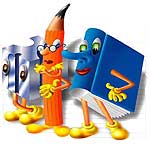 1  2  3  4  5  6  7  8  9  10
К  К О  П К  О К О  П   П
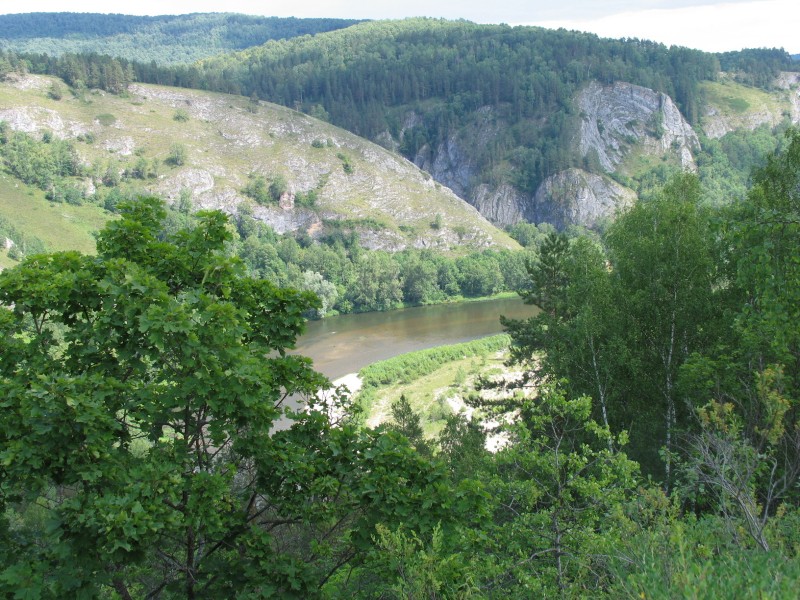 Отечество мое Россия. Урал.

Живу я в глубине России,
В краю озер и рудных скал.
Здесь реки – сини, горы – сини
И в синих отсветах металл.
По красоте, по скрытой силе
Мне не с чем мой Урал сравнить.
Иной здесь видится Россия,
Суровей, строже, может быть.
             Л. Татьяничева
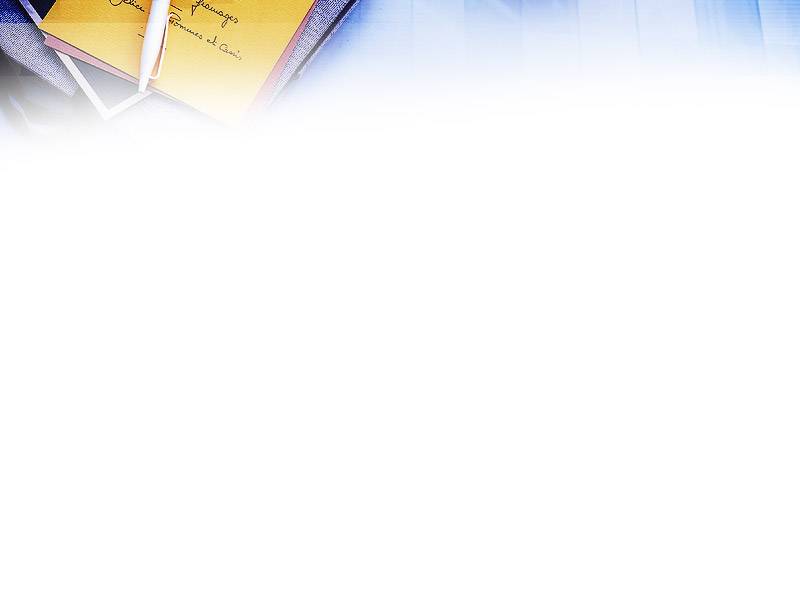 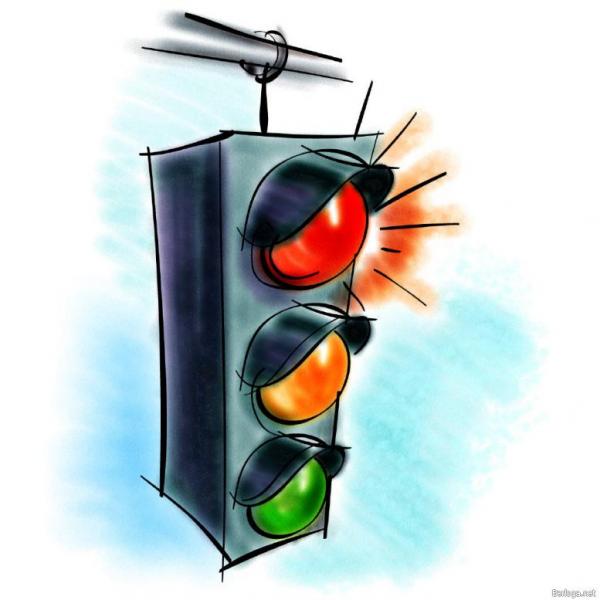 Закрепление
Верблюжья колючка, проворные ткачи,
лебяжий пух, радужная пара,   тетин совет, 
молочный кисель, объездной путь, отцов ремень, 
храбрая дружина,  предрассветный час, волчий аппетит, волчий хвост
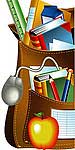